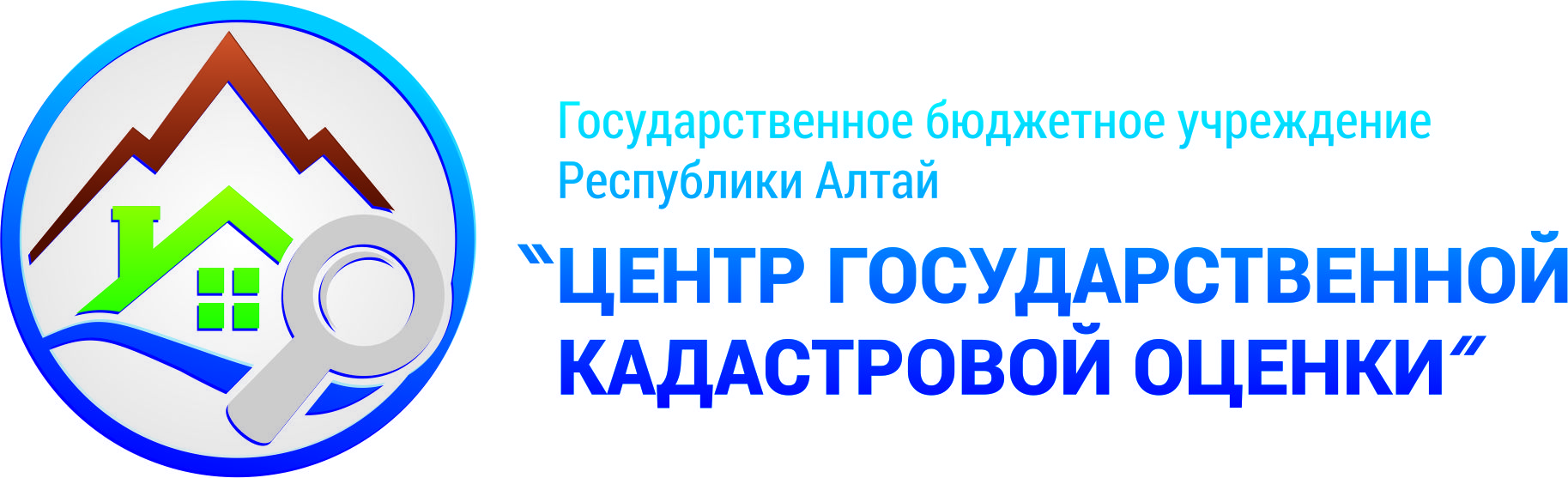 Об итогах государственной кадастровой оценке объектов капитального строительства 2023
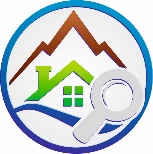 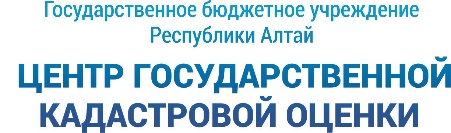 Результаты государственной кадастровой оценки утвержденыприказом Минэкономразвития Республики Алтайот 12 сентября 2023 года № 350-ОД.Всего оценен 126 191 объект капитального строительства (жилые дома, помещения, строения, сооружения, объекты незавершенного строительства, машино-места).
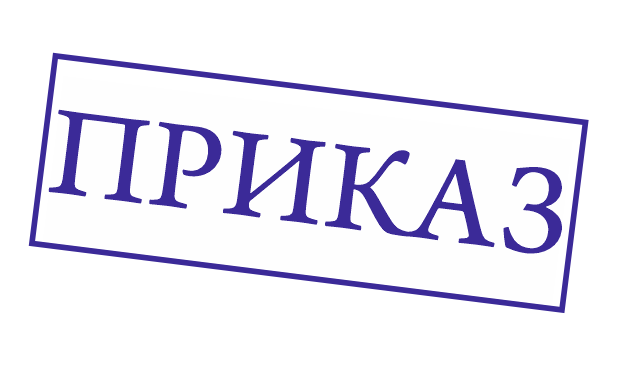 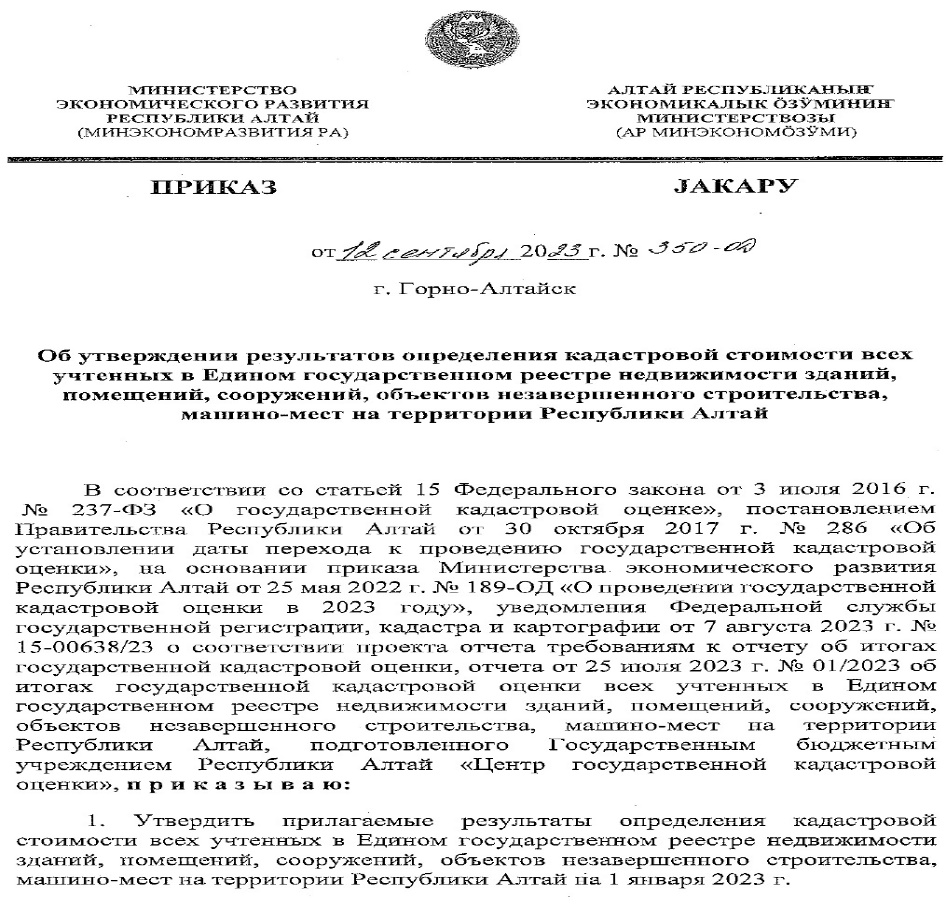 Приказ вступает в силу с 15 октября 2023г.

!!! Результаты ГКО применяются в том числе для целей налогообложения, начиная 
 с 1 января 2024 года
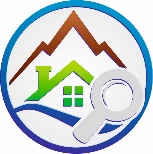 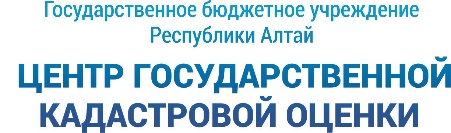 Количество объектов оценки в разрезе муниципальных образований Республики Алтай
* 9 сооружений расположены на территории нескольких муниципальных образований
Как узнать кадастровую стоимость
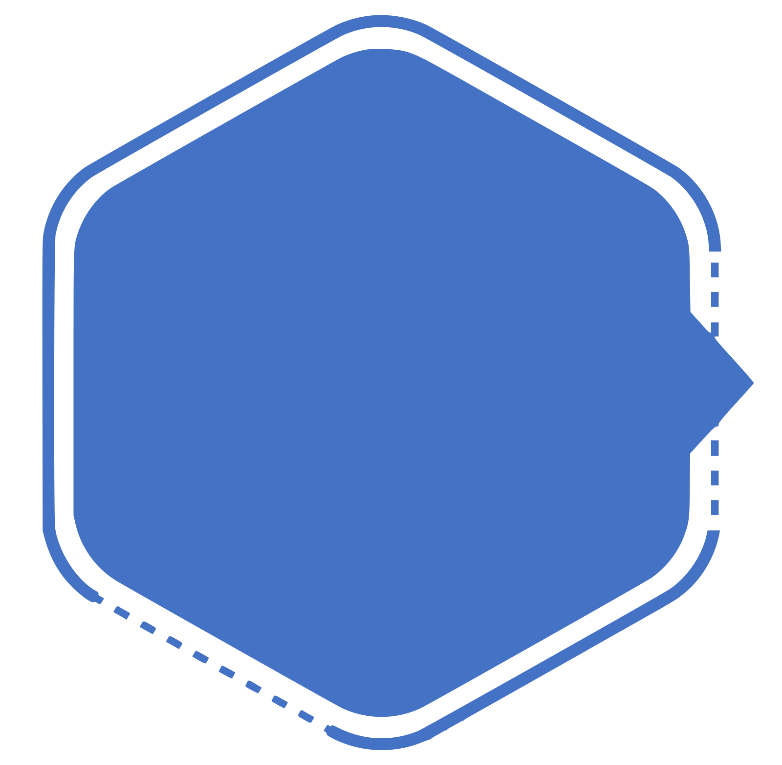 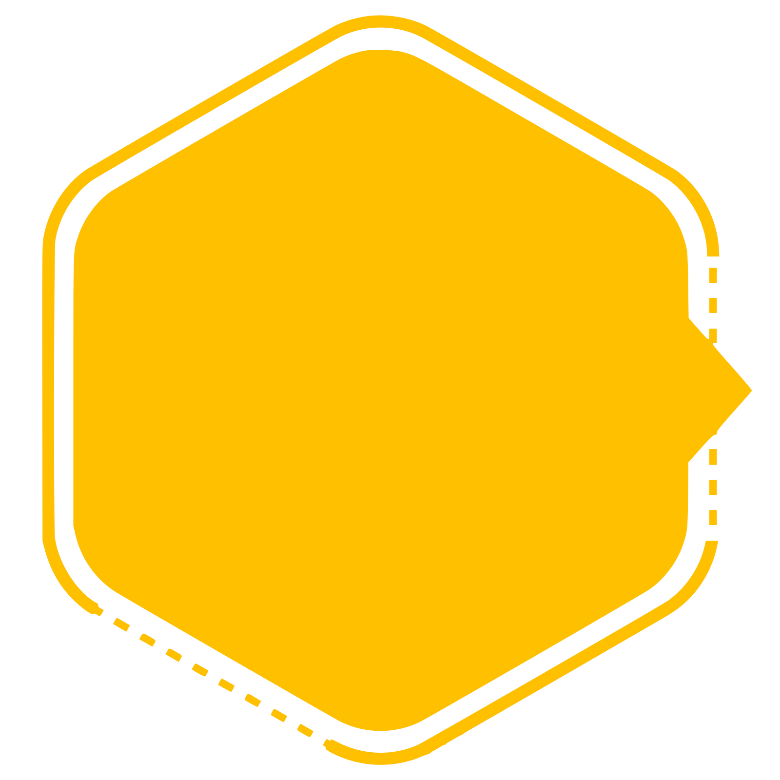 1вариант
3
вариант
2
вариант
шаг
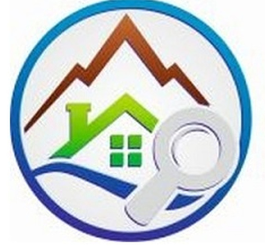 Telegram-бот @Cgko04Bot - необходимо просто ввести кадастровый номер объекта недвижимости.
На официальном сайте 
в разделе «Узнать кадастровую стоимость» (http://cgko-ra.ru/gko/uznat-kadastrovuyu-stoimost )
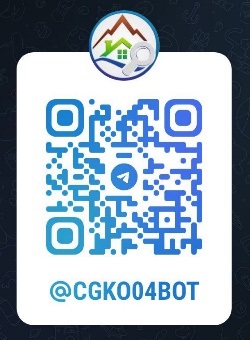 Связаться с ГБУ РА «ЦГКО» по телефону:
+7 (388) 22
4-71-78
+7 (388) 22
4-71-35
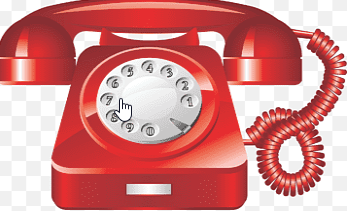 Что делать если не согласен с кадастровой оценкой
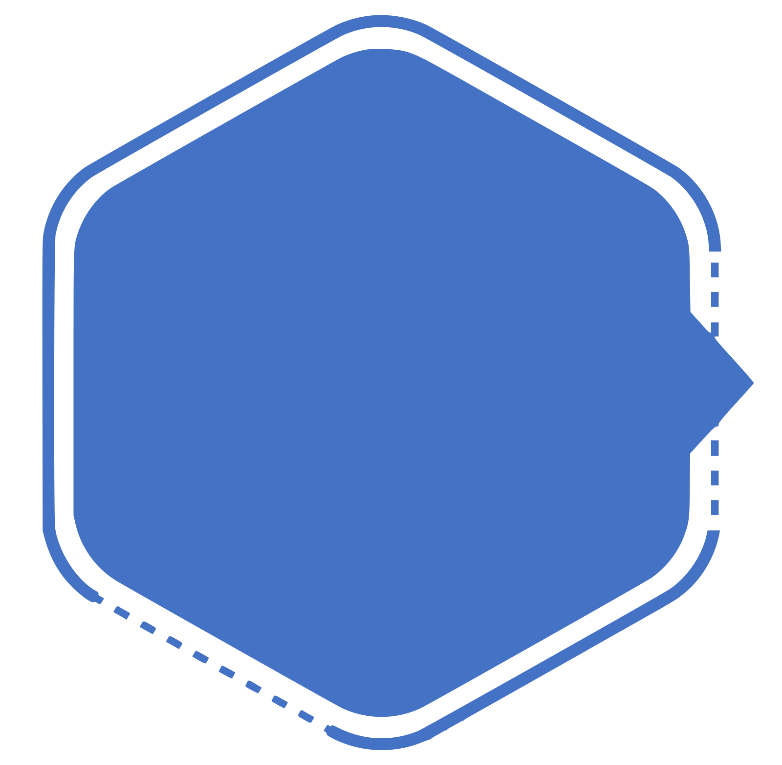 Направить обращение о предоставлении разъяснений определения кадастровой стоимости
В течение 5 лет можно подать в ГБУ РА «ЦГКО» заявление об исправлении ошибок, допущенных при определении кадастровой стоимости (ст. 21 закона от 3 июля 2016 г. N 237-ФЗ «О государственной кадастровой оценке»
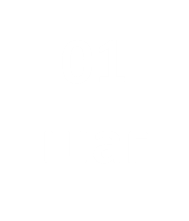 2
вариант
1вариант
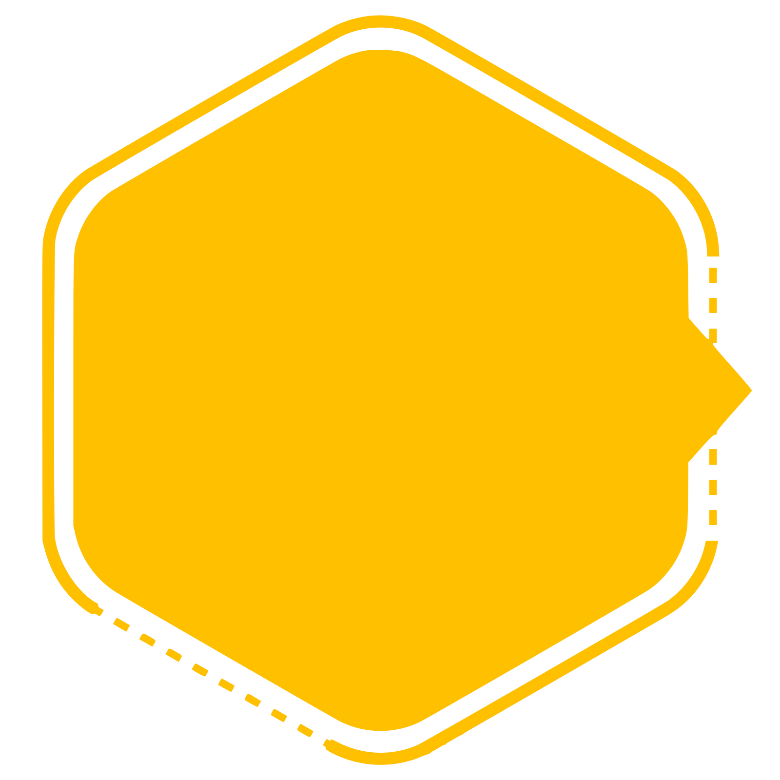 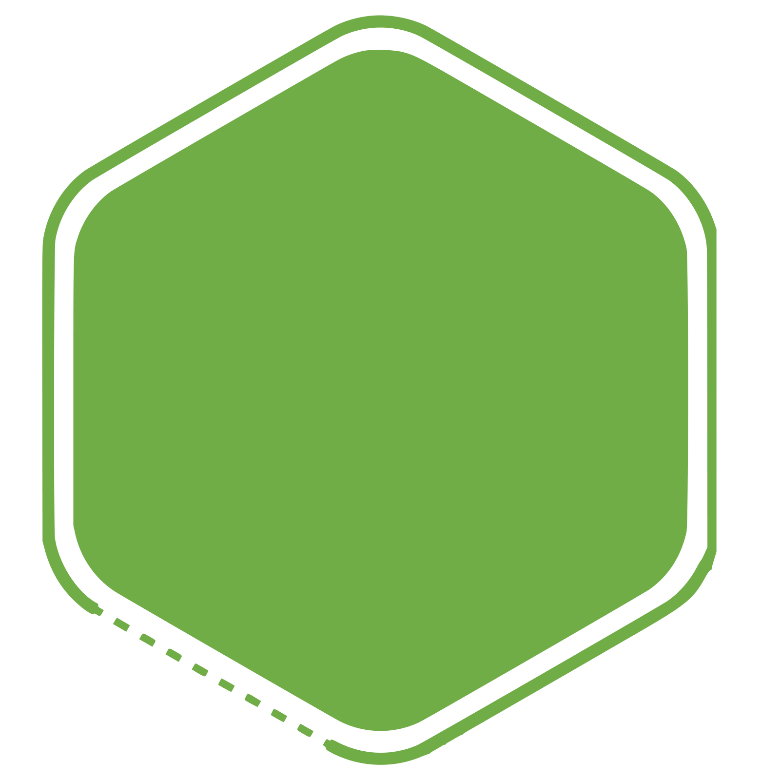 4
вариант
3
вариант
Подать заявление в ГБУ РА «ЦГКО» об установлении кадастровой стоимости в размере ее рыночной стоимости
Результаты определения кадастровой стоимости могут быть оспорены в суде
Если вы решили воспользоваться 1-ым вариантом: «Обращение о предоставлении разъяснений определения кадастровой стоимости»
Перечень необходимых документов:
 Обращение о предоставлении разъяснений, связанных с определением кадастровой стоимости.
2. Для физических лиц: документ, удостоверяющий личность заявителя (при личном обращении), или копия указанного документа (при направлении обращения по почте), а также доверенность на представителя либо иной документ, подтверждающий его полномочия ( если обращение подает представитель заявителя).
3. Для юридических лиц: документ, удостоверяющий личность представителя юридического лица, а также документ, подтверждающий его полномочия.
4. Документы, подтверждающие, что результаты определения кадастровой стоимости затрагивают права и обязанности заявителя.
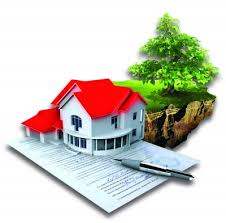 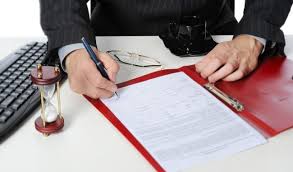 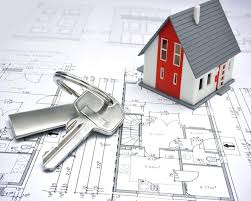 Если вы решили воспользоваться 2-ым вариантом: «Заявление об исправлении ошибок допущенных при определении кадастровой стоимости».
Перечень необходимых документов:

1. Заявление об исправлении ошибок, допущенных при определении кадастровой стоимости.

2. Документы, подтверждающие наличие ошибок, допущенных при определении кадастровой стоимости. 

3. Иные документы, содержащие сведения, о характеристиках объекта недвижимости.
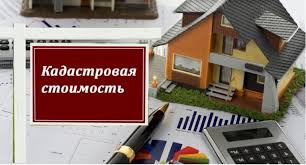 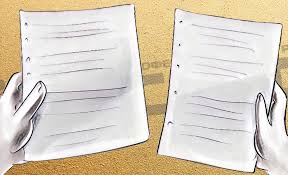 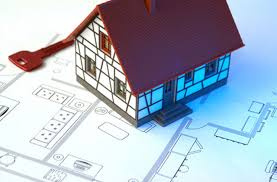 Если вы решили воспользоваться 3-им вариантом: «Заявление в ГБУ РА «ЦГКО» об установлении кадастровой стоимости в размере ее рыночной стоимости»
Перечень необходимых документов:
Отчет об оценке рыночной стоимости объекта недвижимости в форме электронного документа (отчет должен содержать выписку из ЕГРН).

Доверенность, если заявление подается представителем.

Заявление об установлении рыночной стоимости может быть подано в течение 6-ти месяцев с даты оценки.
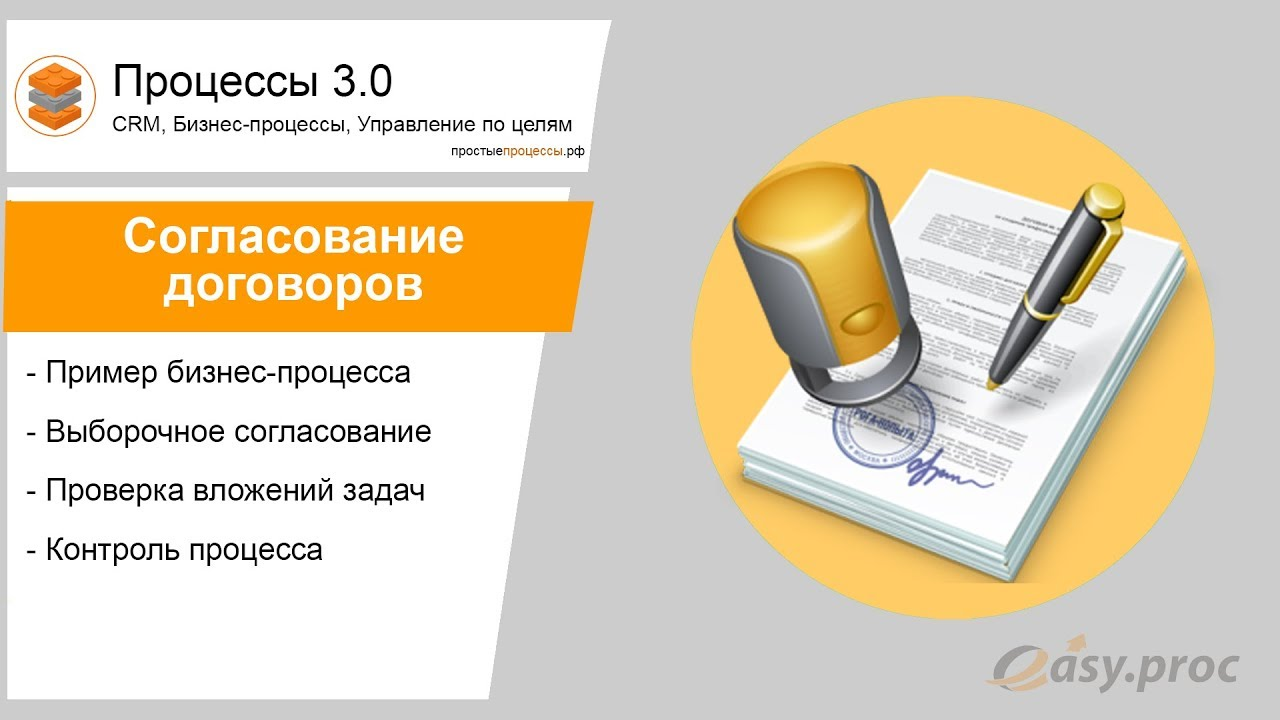 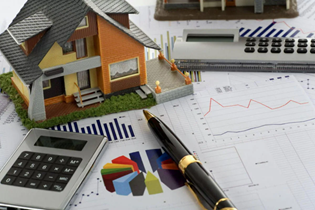 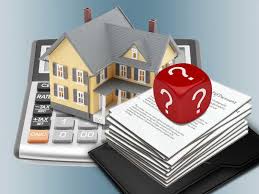 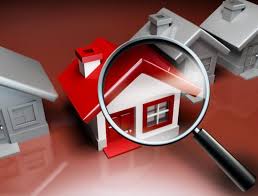 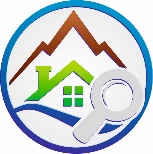 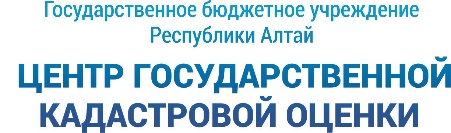 Новая кадастровая стоимость применяется с 1 января 2024 года
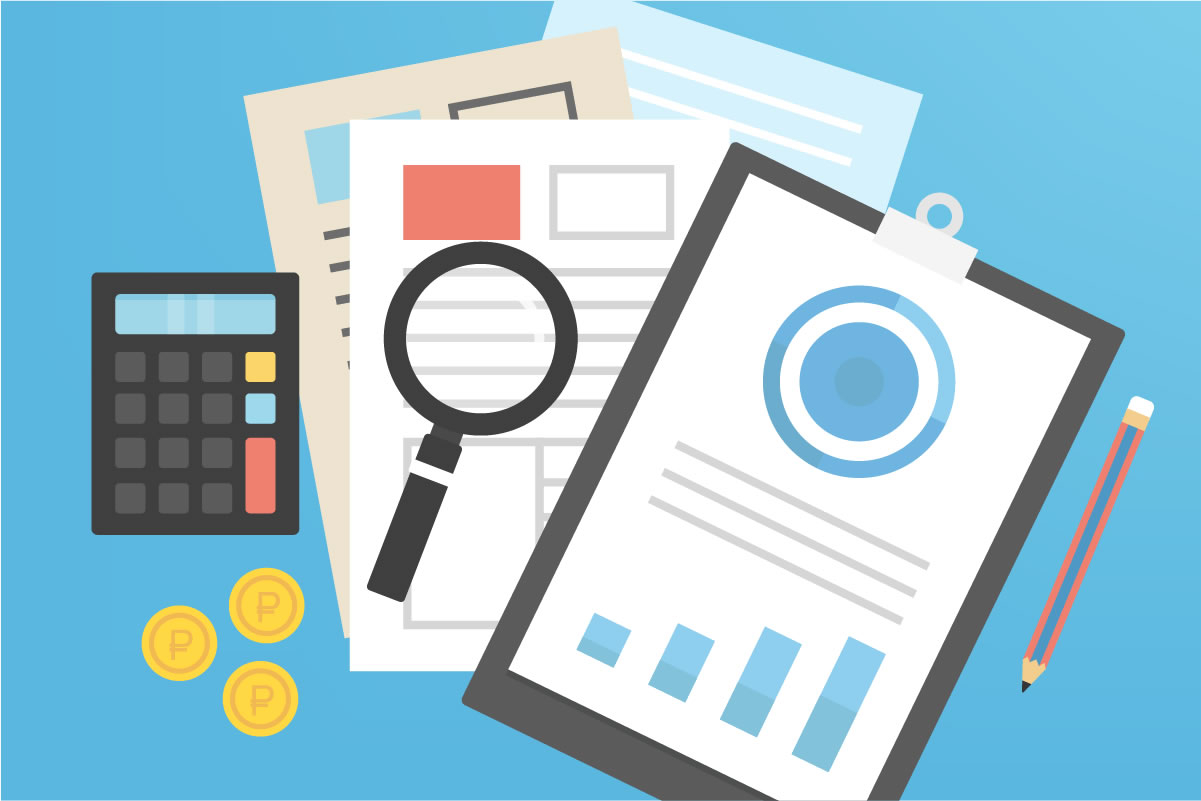 Налоговая ставка для физических лиц устанавливается решением Совета депутатов городского округа и сельских поселений. Ставки в каждом муниципалитете разные:
от 0,1% - 0,3% (жилой дом, квартира, комната, объект незавершённого строительства, гаражи, машино-место, сооружения, хозпостройки)
!!! В Налоговом кодексе РФ установлены налоговые льготы и особенности исчисления суммы налога
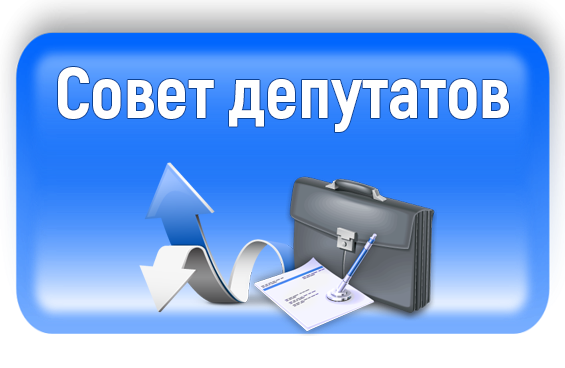 Налоговая ставка для организаций установлена Законом «О налоге организаций на территории Республики Алтай» № 2-РЗ от 04.04.2022 г.:
2%; 2,2% (административно-деловые центры, торговые центры и помещения в них, офисы, торговые объекты, объекты общественного питания и бытового обслуживания, иные объекты);
льготные ставки (от 9% до 50% от суммы налога, исчисленного исходя из налоговой базы и ставки (объекты жилищного фонда и инженерной инфраструктуры жилищно-коммунального комплекса, объекты газораспределительной сети, объекты связи).
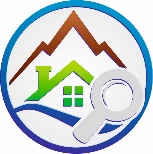 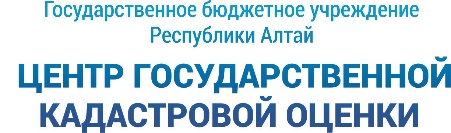 Налоги и новая кадастровая стоимость
Виды льгот на налог на имущество физических лиц
Налоговые уведомления с суммой налога, рассчитанной на основании новой кадастровой стоимости объектов, собственники (физические лица) получат в 2025 году
Поэтапное повышение налоговой суммы
Полное освобождение от уплаты налога за 
1 объект определенного вида
Уменьшение налоговой базы по 1 объекту определенного вида
Для лиц, имеющих 3-х и более несовершеннолетних детей в расчете на каждого ребенка налоговая база уменьшается на величину кадастровой стоимости :
- 5 м2 общей площади квартиры, части квартиры, комнаты;
- 7 м2 общей площади жилого дома, части жилого дома
Для всех на все объекты: 
10 м2 (комната), 
20 м2  (квартира), 
50 м2 (жилой дом)
Для льготных категорий граждан:
- квартира, часть квартиры или комната;- жилой дом или часть жилого дома;
- гараж или машино-место.
Для всех собственников:
- творческая мастерская;
- хозстроение до 50 м2 на ЗУ для ЛПХ, огородничества, садоводства или ИЖС
Если сумма налога, исчисленная исходя из кадастровой стоимости, превышает сумму налога, исчисленную за предыдущий налоговый период, то сумма налога будет в размере, равном сумме налога за предыдущий налоговый период с учетом коэффициента 1,1. (п.8.1 ст. 408 НК РФ)
Решением Совета депутатов городского округа и сельских поселений можно снизить налоговые ставки на имущество физических лиц
Юридические лица начинают оплачивать авансовые платежи по налогу, рассчитанную на основании новой кадастровой стоимости объектов, в 2024 году
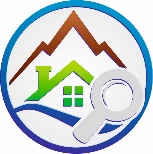 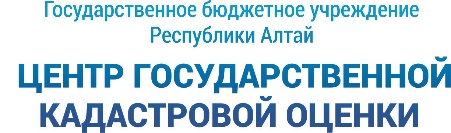 Заявления и обращения могут быть поданы следующими способами:

    лично в бюджетное учреждение (ГБУ РА «ЦГКО», г. Горно-Алтайск,                                            ул. Комсомольская, д.9, каб. 408, 4 этаж);

лично в многофункциональный центр;

         регистрируемым почтовым отправлением с уведомлением о вручении (649002, Республика Алтай, г. Горно-Алтайск, ул. Комсомольская, д.9, каб. 408);

          посредством официального сайта бюджетного учреждения (ГБУ РА «ЦГКО»,        https://cgko-ra.ru/), при условии наличия электронной цифровой подписи.
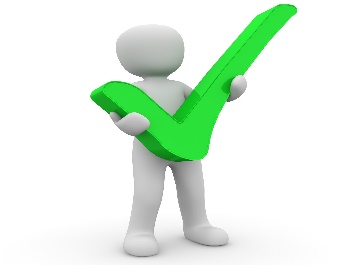 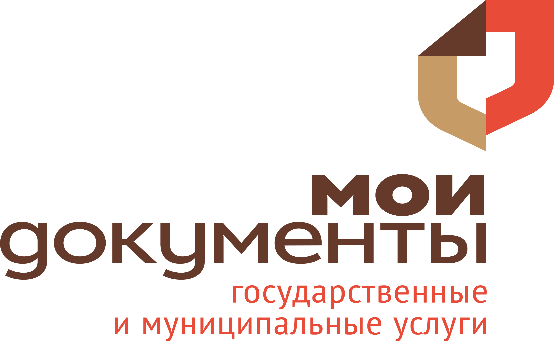 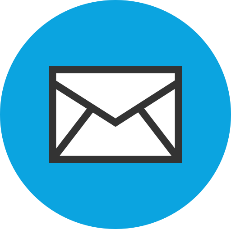 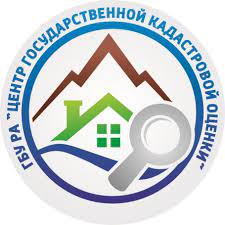 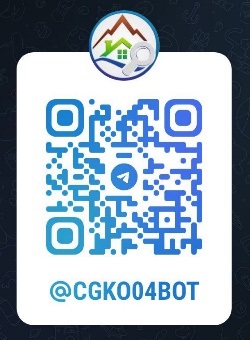 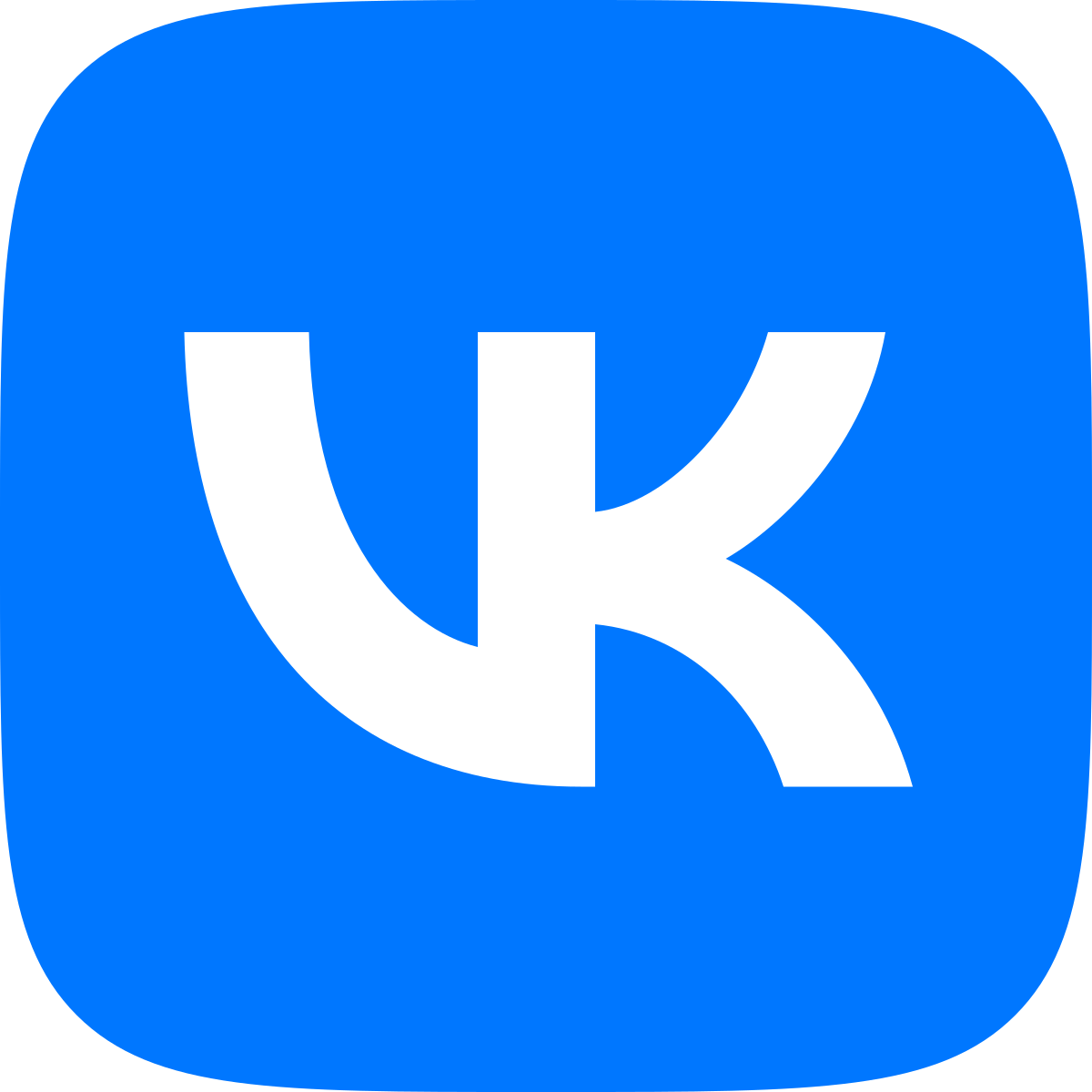 Телефоны для справок: +7 (388) 22-4-71-78
+7 (388) 22-4-71-51